Role of Radiation in vertebral metastasis- spinal surgeon’s perspective
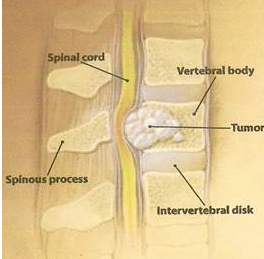 DR. Vivek Bansal
Director, Radiation Oncology
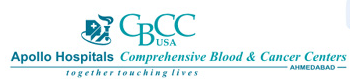 Introduction
Bone pain secondary to metastasis is the most common pain       
     syndrome requiring treatment in cancer patients . 
2  Patients with predominant bone metastases have longer duration of survival than patients with predominantly visceral   metastases . 
3  Patients with bone metastases have more severe symptoms and become symptomatic earlier in the clinical course than do patients with liver and lung metastases . 
4  Complications of bone metastases are common (occurring in up to one-third of patients who develop first metastases in bones) and produce high morbidity . 
5  There is an increasing incidence of bone metastases because of longer patient survival as a result of more effective treatment of primary tumors and other metastases. 
6   The care of this group of patients is poorly integrated.
Vertebral metastasis
Spine is the most common site of metastatic bone disease
Most common forms of carcinoma to metastasize to the spine are  -                 lung 
                                            breast
                                            prostate.
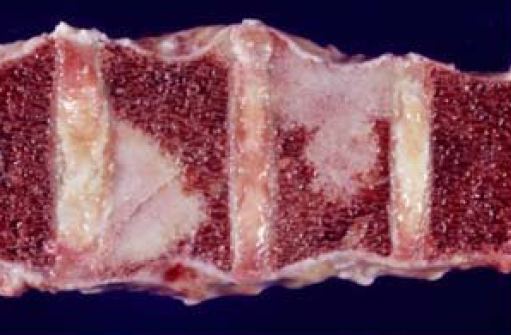 Vertebral metastasis
It is the initial manifestation of cancer in 8-20% of cases. 

peak between 40-60 years of age.

2-5% of cancer patients have at least one episode of spinal cord compression during the last 2 years of life.
Signs & symptoms
Pain is the presenting symptom in 85% of patients
The pain may be difficult to distinguish from benign spinal disease (Pain from metastatic disease is often unrelenting and not improved with recumbence. )
Causes of pain may be -biologic factors
                                          mechanical instability   
                                          pathologic fracture
                                          epidural compression
                                          nerve root impingement
Types of radiological lesions
Osteoblastic lesions:
Tumor producing cytokines-activate osteoblasts 
Best detected on bone scan 
Most commonly arises from prostate cancer, breast, lung and carcinoid
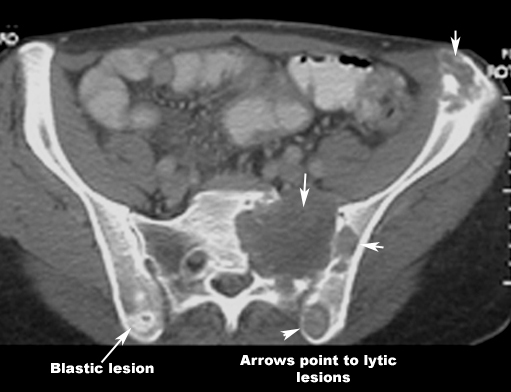 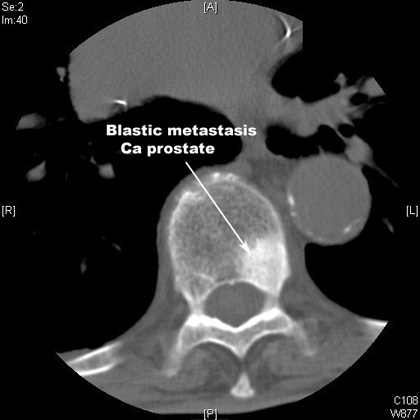 Osteolytic lesions:
Tumor produces PTHrP, Vit D-like steroids that elicit bone resorption 
Best detected by plain radiology (may not be apparent until > 1cm) 
Most commonly arises from :
  breast, lung, thyroid, renal, melanoma, and gastrointestinal malignancies
Imaging
Plain Films
Bone scan 
CT
MRI
PET
Plain film
Indicates the net result of bone resorption and repair showing Osteoblastic, Osteolytic and mixed lesions
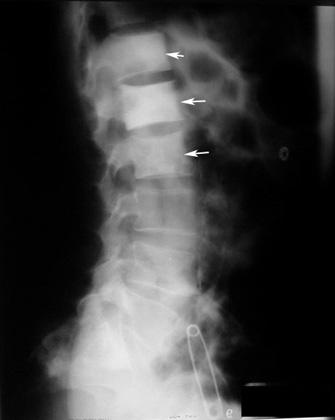 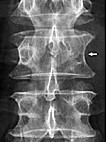 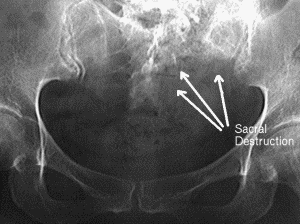 An estimated 25% of patients with SCC have no bone   
 destruction, making x-rays and bone scans unhelpful. 
Vertebral metastases are only visible when 50% of bone is 
 destroyed.
Radioisotope Bone Scan
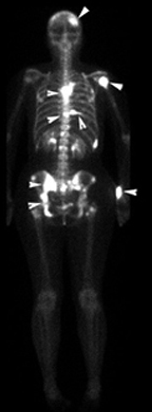 Excellent screening modality. 
Preferred method for evaluating 
    the entire skeleton 
Reflects the metabolic reaction 
    of bone  preferential uptake of 
    the tracer  at sites of active bone 
    formation. 
More sensitive than plain films 
    for detecting metastasis.
CT Scan
Excellent soft tissue image, soft tissue and  bony metastases are clearly demonstrated. 
CT most appropriate for diagnosing spinal metastases in locations difficult to assess with bone scan or radiographs
Also, it is reserved for patients with positive bone scans and negative radiographs in order to clarify pathology.
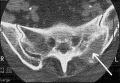 MRI
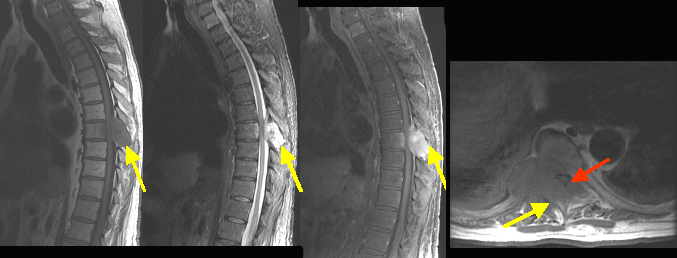 More sensitive than CT, especially for lesions involving the 
 spine, because it can provide mutiplanar images and identify  
 the nerve and spinal roots
Investigation of choice for detecting involvement of bone   
 marrow, inter trabecular mets ,soft tissue and osseous tumor  
 extension
Prognosis
Prognosis for spinal metastasis depends on – 
                       general condition
                       ambulatory status 
                       pretreatment neurologic function             
                       primary tumor type
                       sites of other metastasis 
                               (brain and viscera)
70% to 90% of patients who are ambulatory at presentation remain ambulatory
whereas 33% to 70% of those who have paraparesis and 11% of those who have paraplegia on presentation regain an ambulatory status.*
King G, Kostuik J, McBroom R, et al. Spine 1991;16:265
Treatment
Multidisciplinary approach that addresses systemic and focal disease. 
The complex nature of metastatic disease requires the combined efforts of a team of medical, surgical, radiation, and orthopedic oncologists. 
Systemic disease necessitates a combination of chemotherapy, hormonal therapy, immunotherapy, and bisphosphonate therapy. 
Focal complications are best addressed with surgery or radiotherapy, or both.
Prevention of skeletal complications requires early detection and aggressive management. 
All members of the team must keep a vigilant eye for the early signs of disease progression and skeletal manifestations.
Surgery  - indications
An operative procedure must be considered for cord compression 
Fracture dislocation
Acute-onset paraplegia
Radioresistant lesions
Absence of steroid response
No histologic proof of cancer.
Patients with  -  Spinal instability
                          Retropulsed bone fragments
                          Complete collapse of the vertebral body with myelopathy 
                           do not benefit from irradiation alone
Objectives of surgery
Surgical goal is to manage :
                   
                   Pathologic and impending pathologic fractures          
                   Improve function
                   Relieve pain
                   Facilitate nursing care and 
                   Promote overall psychological well being .
Surgical management
Surgical intervention in patients with spinal metastases is limited to patients with progressive neurologic deficits and vertebral collapse associated with spinal instability. 

Good results are achieved in patients who undergo anterior decompression and stabilization 

For patients with painful metastases and compression fractures of the vertebral bodies without segmental instability and neurologic compromise, a new technique of percutaneously injecting polymethylmethacrylate through the pedicle into the body has shown much promise.
Chemotherapy
Chemotherapy for cord compression can result
    in giving complete remission from 
                   lymphomas 
                   germinal tumors
                   leukemias
                   neuroblastomas
Radiotherapy
Provides good control of pain and restoration of function. 
Premedication with analgesics,  use of support and repositioning devices may be needed for patient comfort and for daily setup accuracy.
Patients are maintained on steroids, and dose tapering occurs 2 weeks after the completion of irradiation
Considerations before Radiation
General condition and performance scale
Any prior treatment with chemotherapy, radiotherapy.
Which vertebral level is affected?
Any associated soft tissue extension  with vertebral metastasis.
Basic haematological profile with necessary intervention if any before RT.
Analgesics requirement with steroids and any other medications.
Proper radiation planning with dosage etc.
Dosage schedule
Many dose fractionation regime: 
               30 Gy in 10 fractions over 2 weeks
               20 Gy in five fractions over 1 week
               8 Gy in single fraction 

A more fractionated course of irradiation with a higher total dose, such as -          40 Gy in 20 fractions 
                                              50 Gy in 25 fractions
     should be considered in a patient –
                              with a long, "stable" metastatic history
                              a long disease-free interval
Cervical spine irradiation
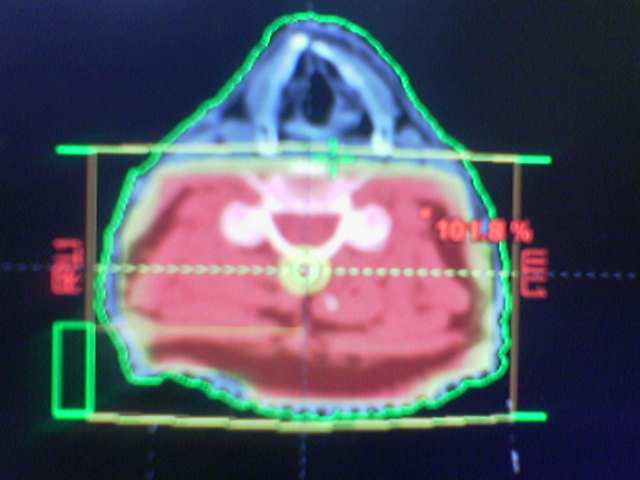 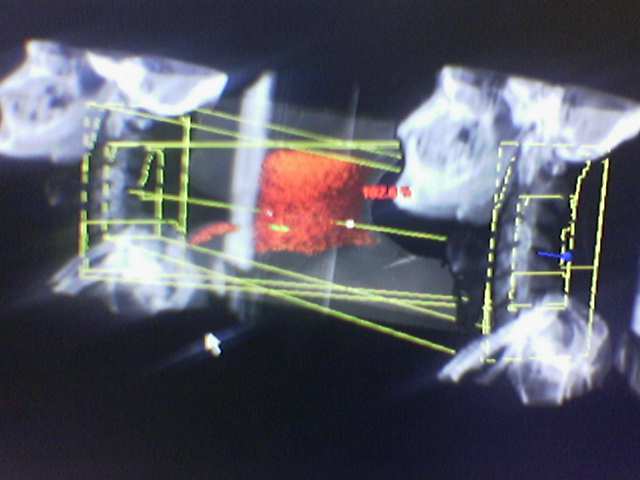 Lateral fields have been advocated for the cervical    
     spine to spare the pharynx and larynx
Alternatively oblique fields can be used
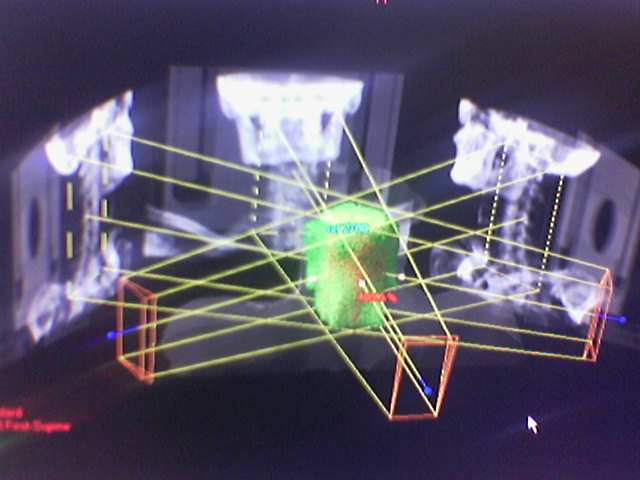 Radiation Therapy –Thoracic vertebra
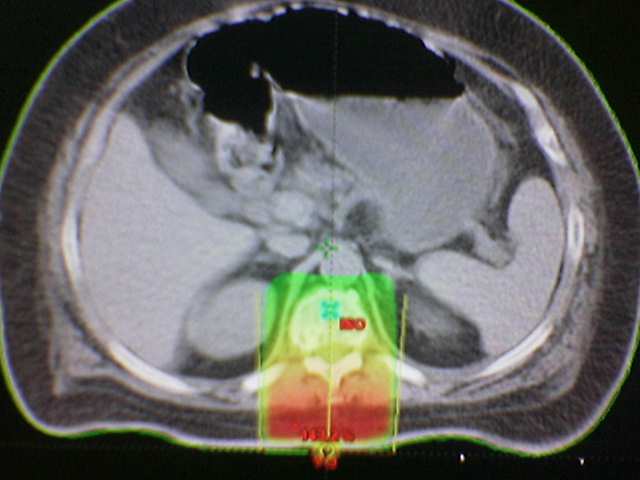 The most common technique is to apply a posterior field.
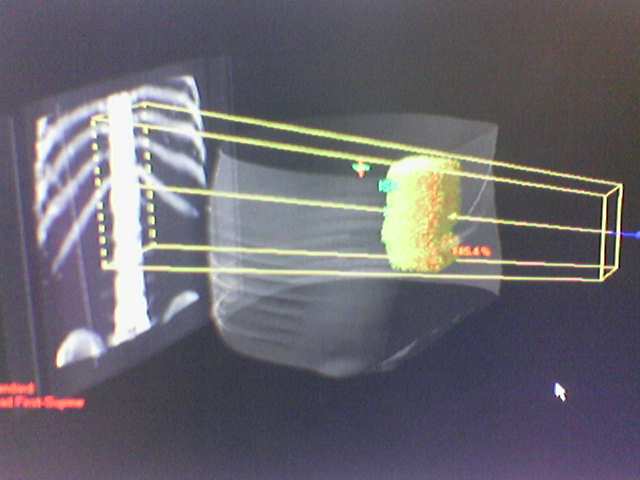 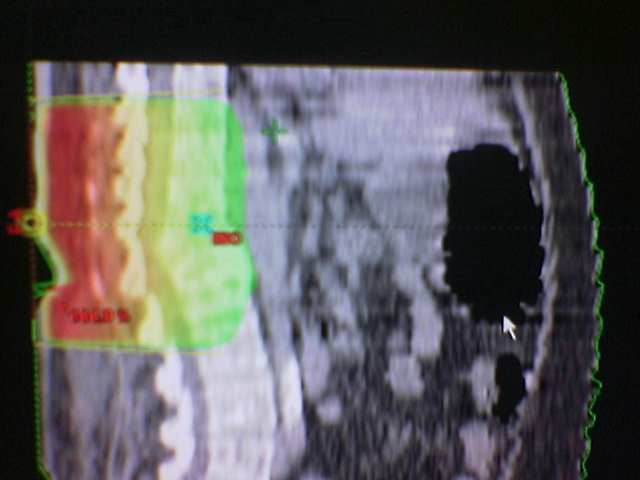 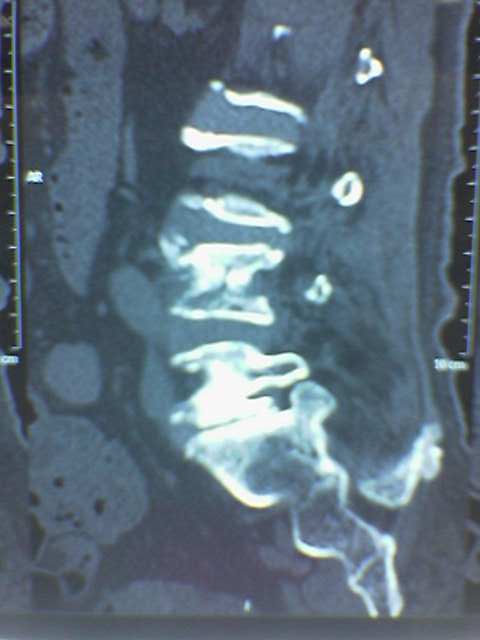 Lumber vertebra
opposed fields may be preferred as the 
treatment volume approaches the midline
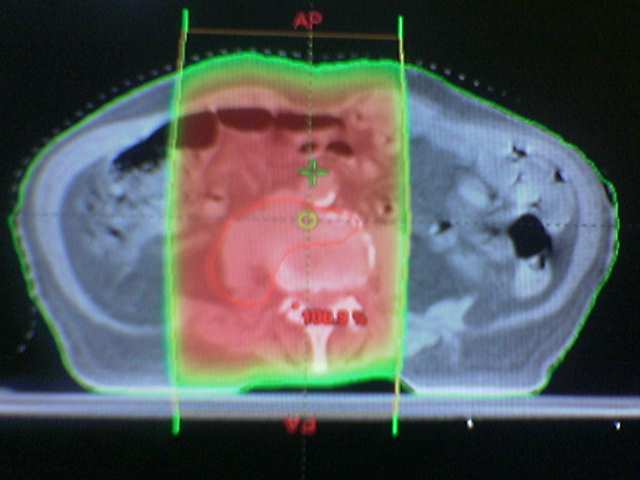 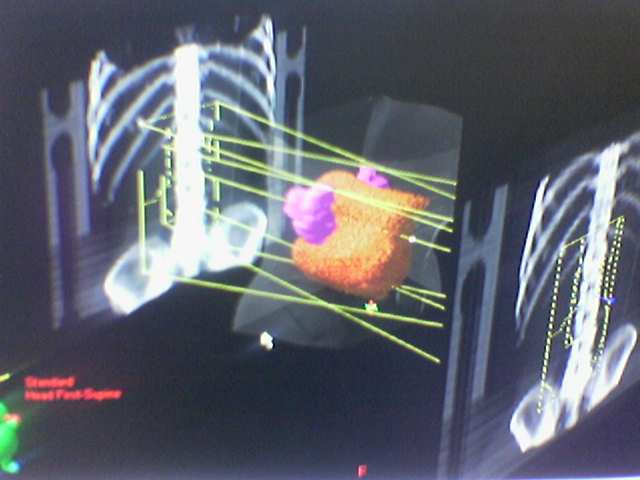 Conformal treatment
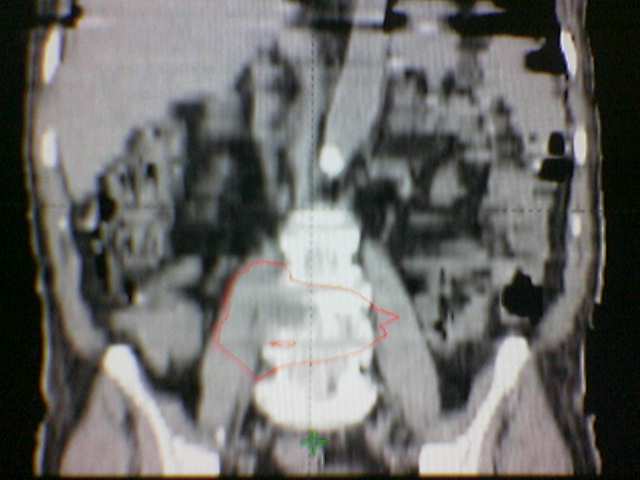 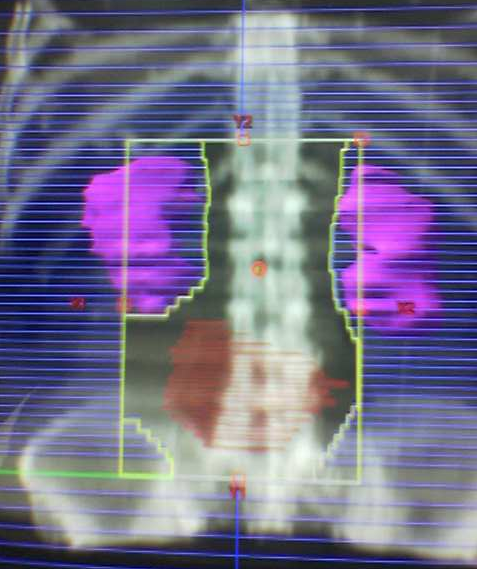 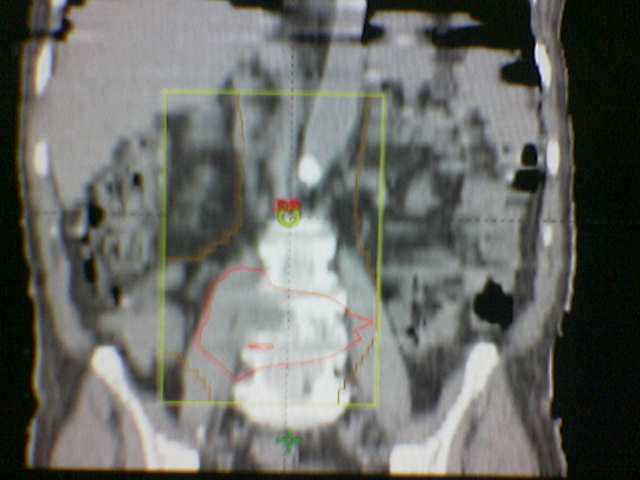 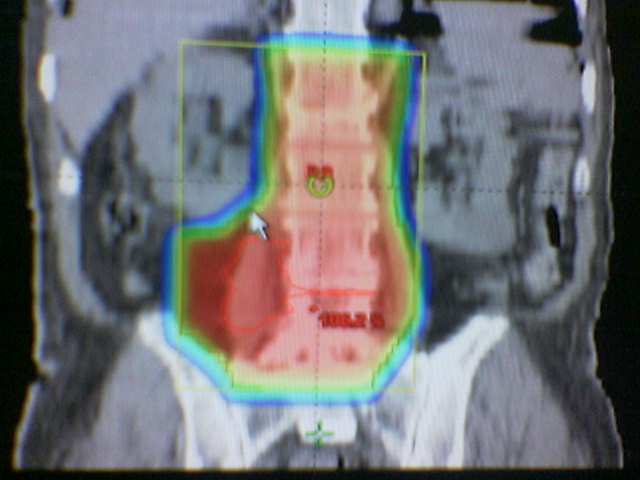 IMRT-saving parotids
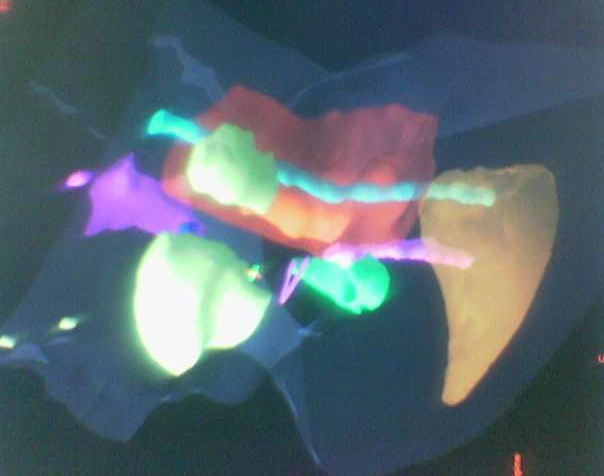 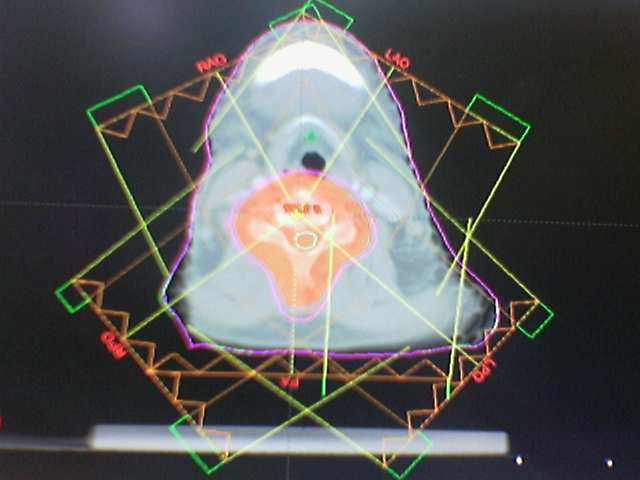 CBCC
USA
Destroying the tumor is length of life issue

But 

Reducing toxicity is a quality of life issue
CBCC
USA
IMRT  Advantages
Normal Tissue Conformal avoidance

   Improved target coverage

   Dose Escalation
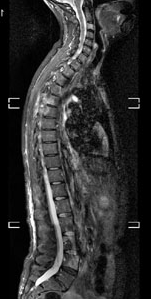 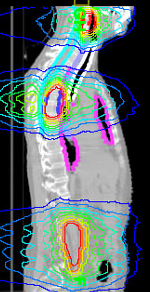 Multiple 
Metastases
Hemi body irradiation
Disseminated metastasis
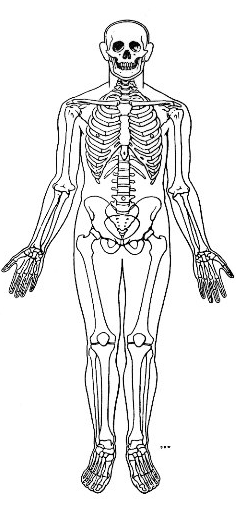 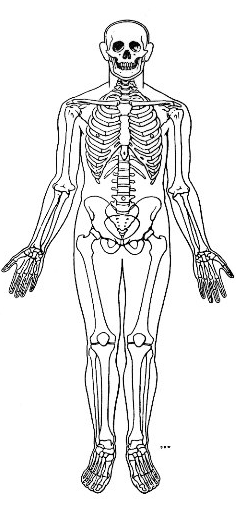 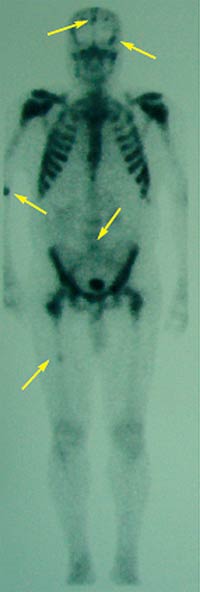 UHBI
LHBI
Re-irradiation
IMRT/IGRT
SRS/SRT
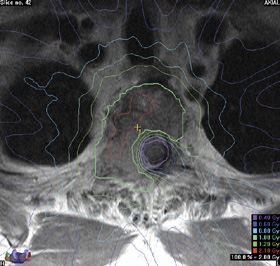 careful documentation with 
          simulator films
          skin tattoos
          photographs
          portal diagrams 

is needed to allow for later adjacent overlapping portals
Re-irradiation to spinal metastases while limiting spinal cord doses to tolerable levels
IG-IMRT
Re-irradiation possible
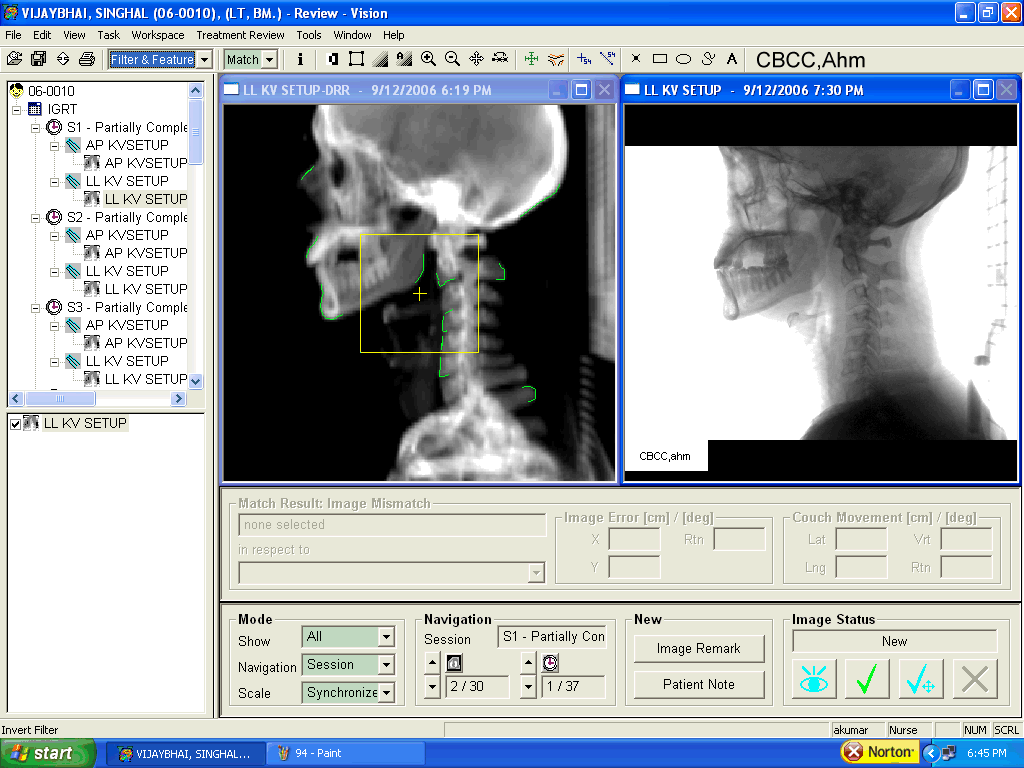 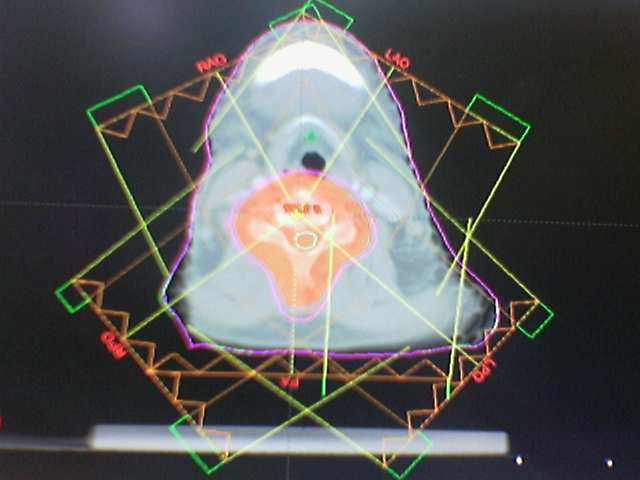 CBCC
USA
What we need at this hour ?
Understand the residual uncertainties in planning and delivery since its impact is increasingly becoming important in outcomes.
Treatment delivery
AP and Lateral KV images using OBI-2D Match
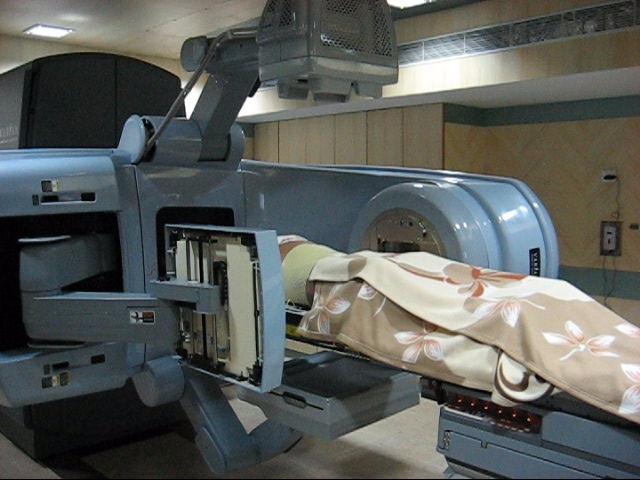 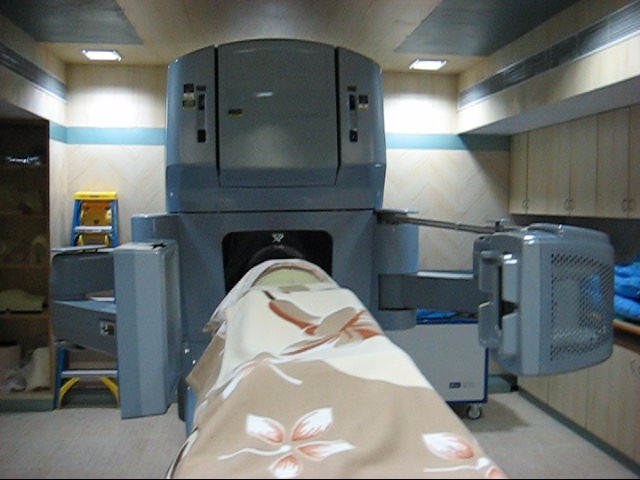 AP KV imaging
Lat KV imaging
Cost effectiveness-hospice
XRT  : 30 Gy/10 # or 20 Gy/5#
Cost

XRT- $1200 to 2500
Analgesics - $9000 to $36000

Macklis,et.al.
ASTRO 2005
Costs for palliative XRT less than systemic therapy
Response rates: equal or better
Less toxicity
Spinal cord compression-management
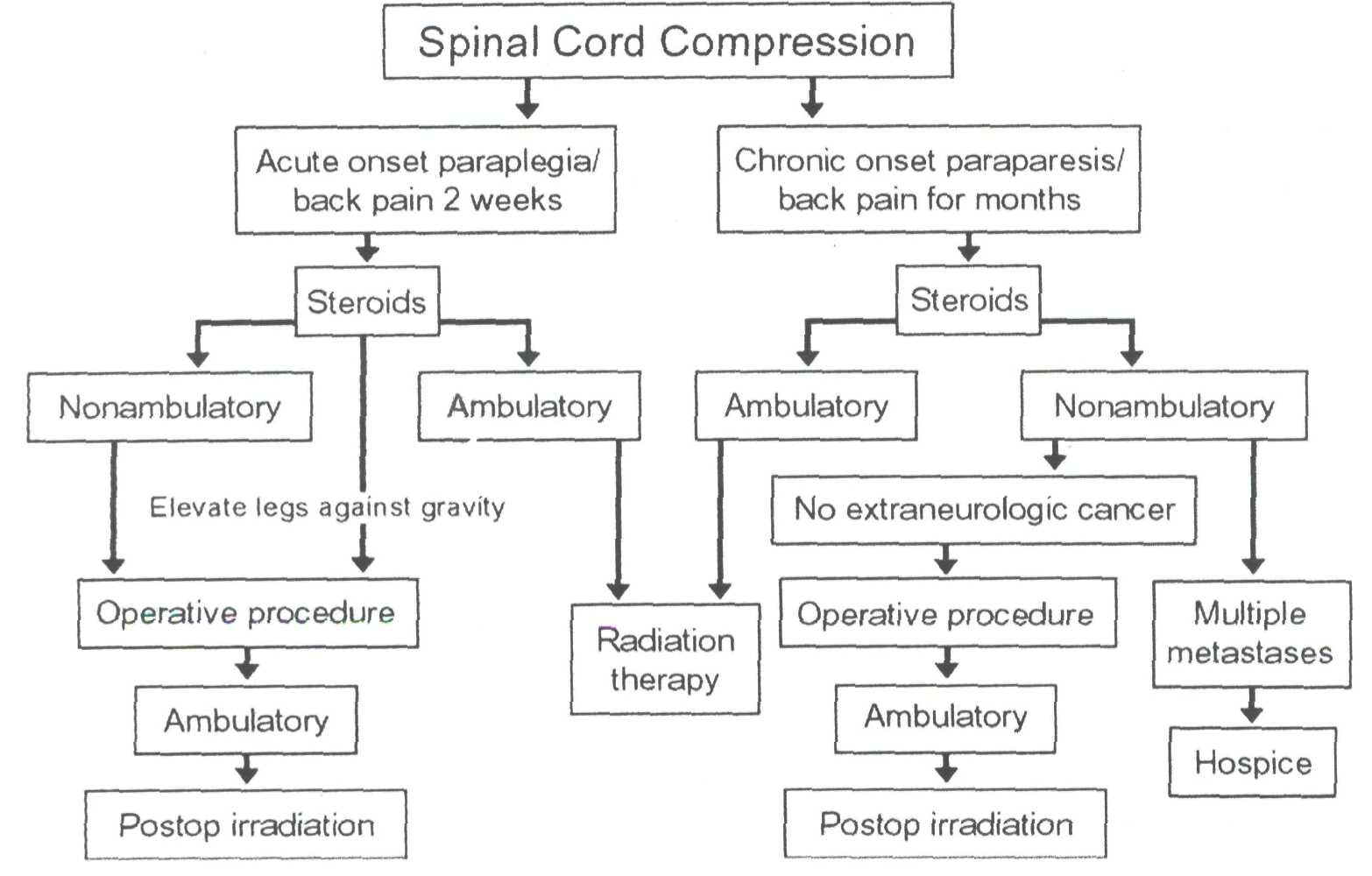 The standard of practice in past years - emergency posterior operative procedure and then deliver postoperative irradiation (for cord compression)

Radiation therapy without surgery is as successful as surgery in ambulatory patients and in paretic patients who respond to steroids.
Result of treatment
Maranzano and Latini- Int J Radiat Oncol Biol Phys 1995;32:959 
                 prospective study 
                   275 patients with spinal cord compression 

    1. Continued effectiveness of radiotherapy and steroids as a  
        means of treatment when no surgical indications were   
        present.

    2. Ambulation was maintained or improved in 76% 

    3. Sphincter control in 44%.
Conclusion
Symptoms and deficits due to vertebral metastasis are much different from those associated with metastasis to other visceral sites.
Symptom control with good quality of life are major concerns since these patients have relatively longer survival.
Radiation therapy with or without surgery remains the mainstay of treatment.
Good imaging  with individualized treatment , expert clinical judgment, timely intervention with handling of psycho-social issues and other support systems holds key for successful management of vertebral metastasis.
There is an urgent need to establish the staging classification for bony metastasis to insure comparability and interpretation of results to guide treatment decisions and research.
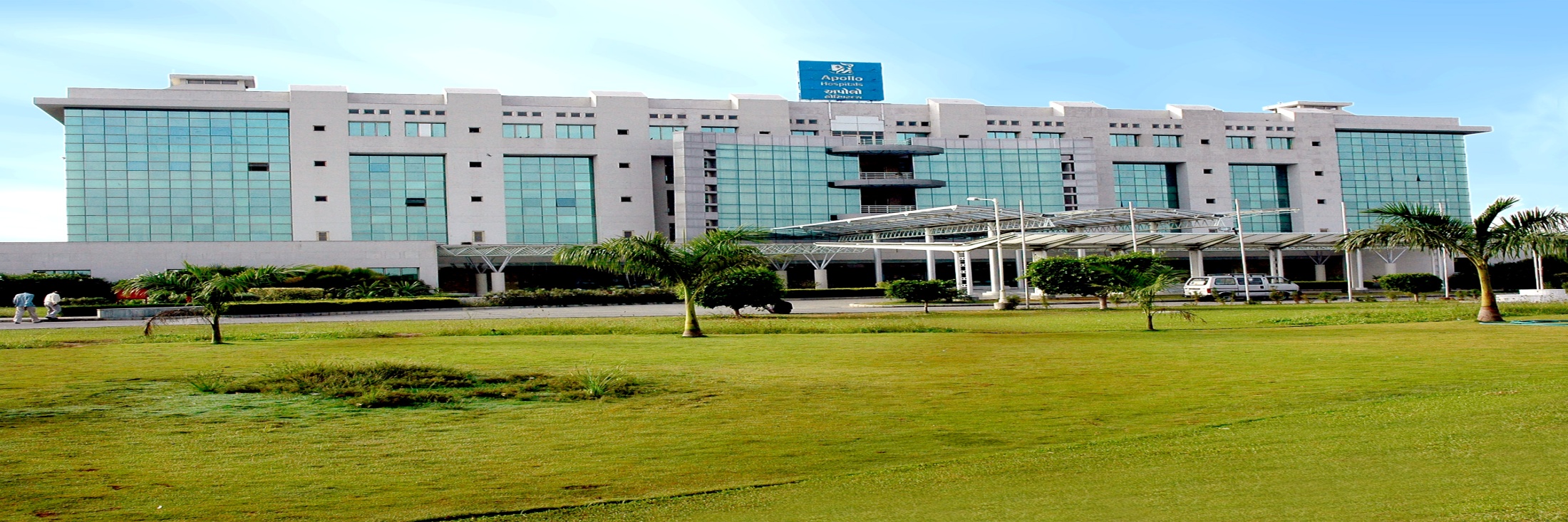 Thank You
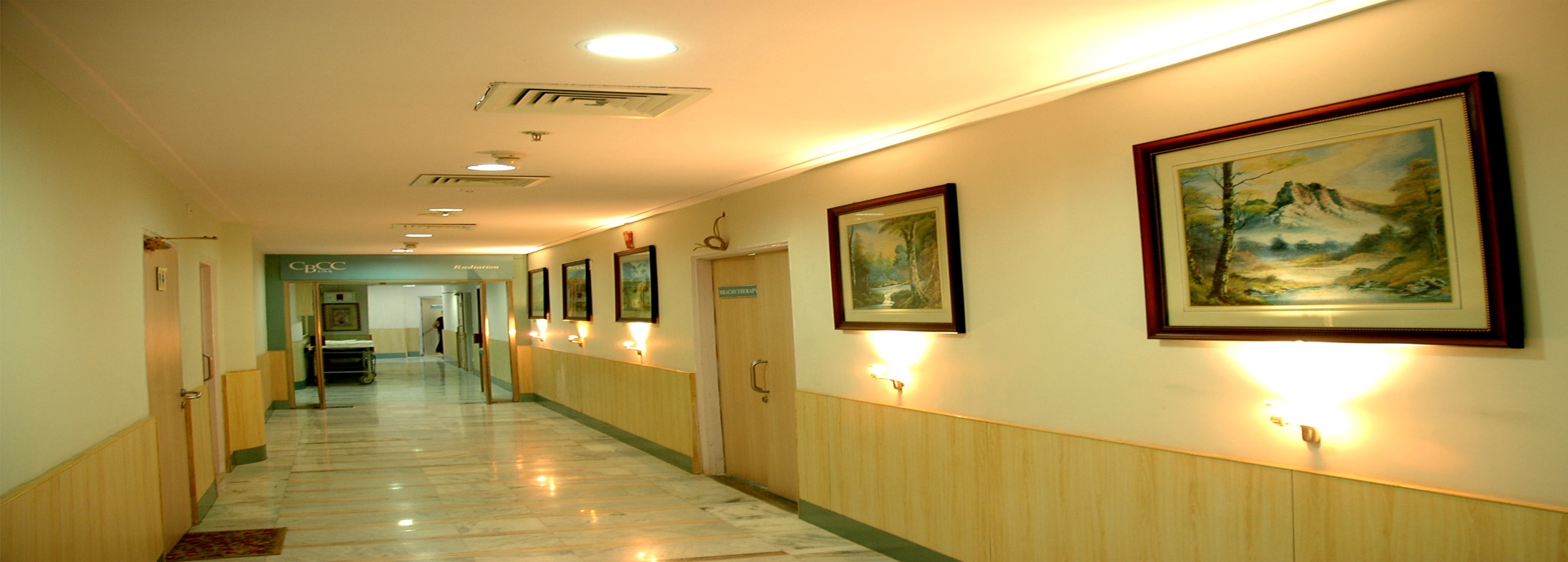 Department of Radiation Oncology